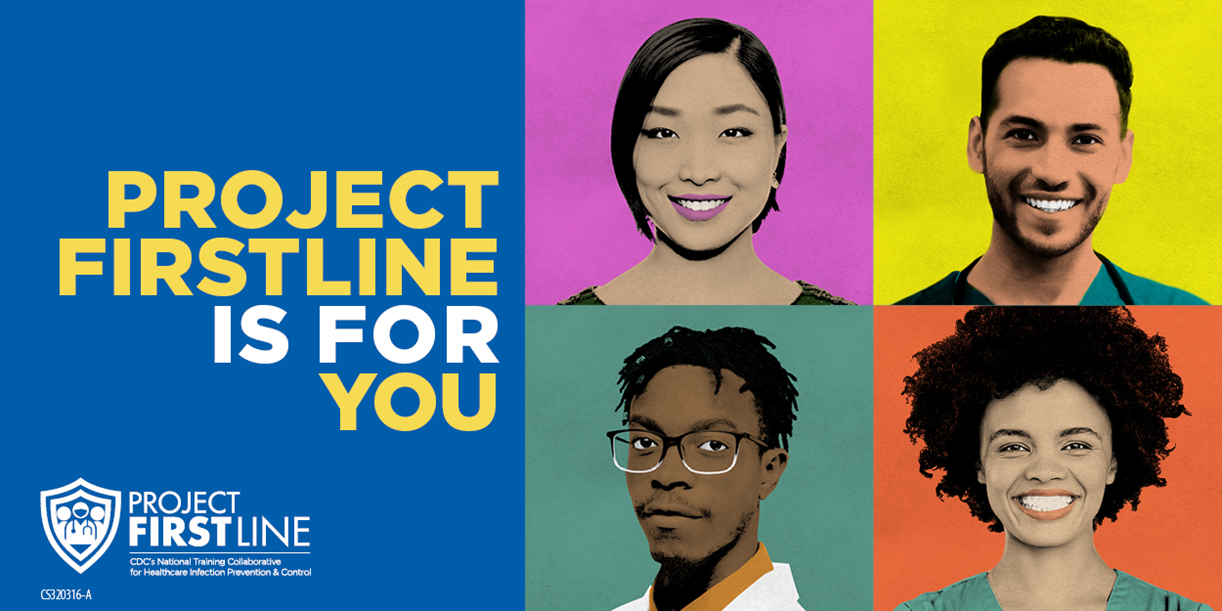 Topic 4: How Viruses Spread From Surfaces to People[Date of training]
[Speaker Notes: Participants log in and get settled]
Agenda
Introductions
How Viruses Spread From Surfaces to People
Video
Discussion and reflection
Session feedback form and next steps
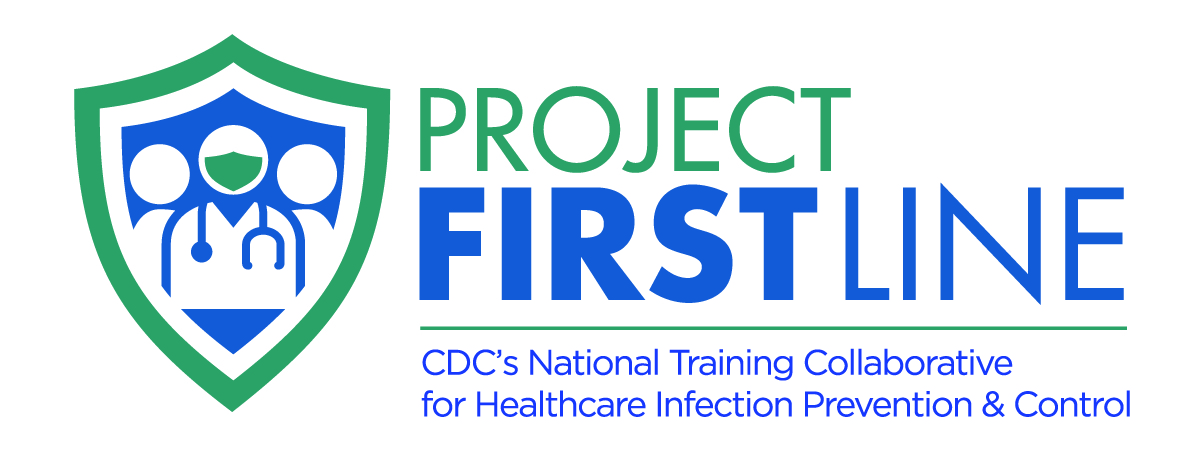 [Speaker Notes: [Please note that the toolkit topics are presented in sequence, with the expectation that participants will progress through the series. You may, however, mix and match content to meet participant needs and you will need to adjust the sample script below.]

Sample Script
“Welcome back to Project Firstline. We’ll meet today for one hour. Please keep your videos on, to the extent possible, and keep your microphone muted when you are not contributing to the discussion. It’s great to see you all here today!”]
Learning Objectives
Describe two (2) ways viruses can spread from surfaces to people
Explain one (1) reason why good hand hygiene and environmental cleaning are important to keep germs from spreading in healthcare
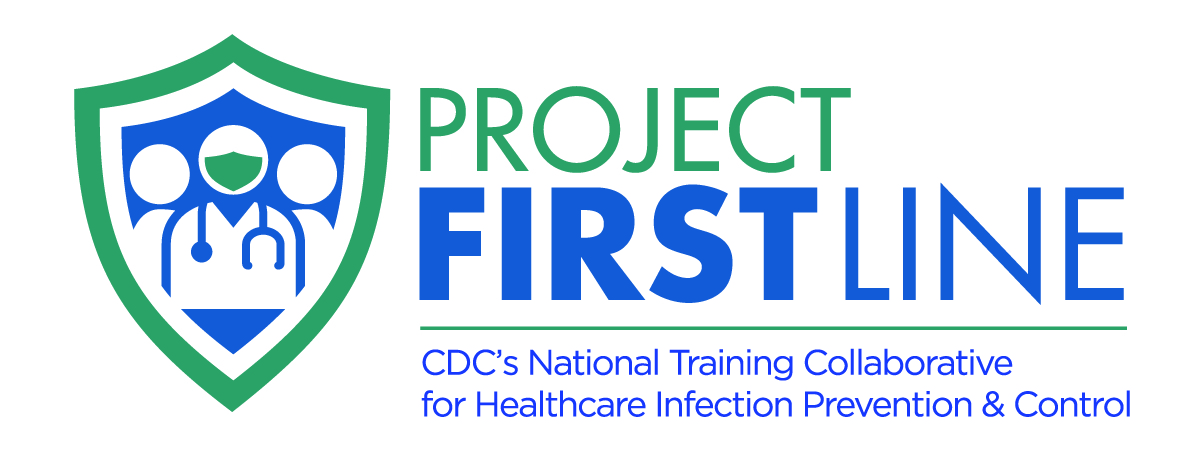 Thinking back to last session..
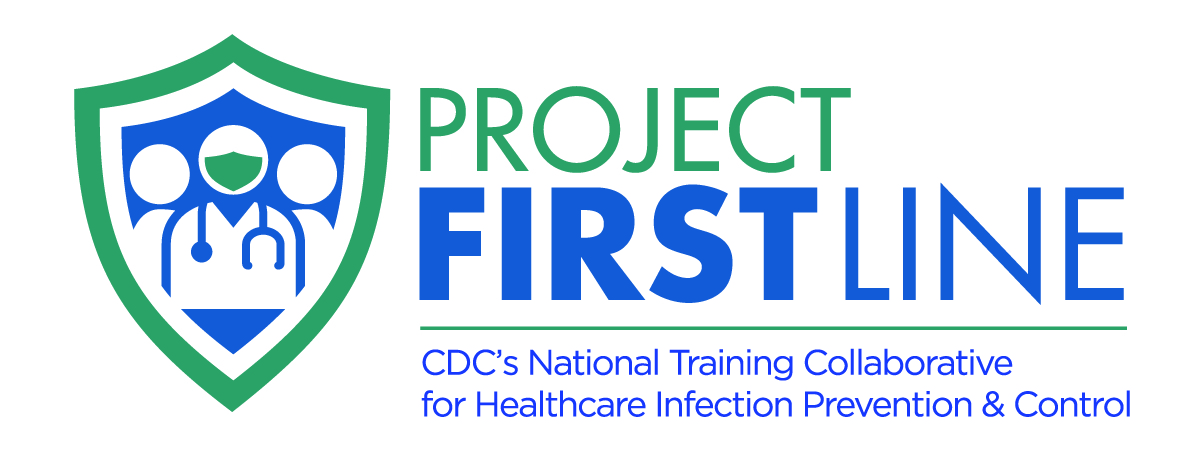 [Speaker Notes: [Please note that the toolkit topics are presented in sequence, with the expectation that participants will progress through the series. You may, however, mix and match content to meet participant needs and you will need to adjust the sample script below.]

Sample Script 
“Last time, we focused on the important concept of respiratory droplets, and how they spread COVID-19. Would anyone like to share key messages or ideas from the last session that stand out in your memory?
[Pause for a minute, allowing time for responses]
“Great, thank you for those responses. Today we will focus on another way that germs can spread: from surfaces to people.”]
Definitions
Fomite transmission: 
Add definition (animate, so that participants have a chance to respond before answer appears)
Contact transmission: 
Add definition (animate, so that participants have a chance to respond before answer appears)
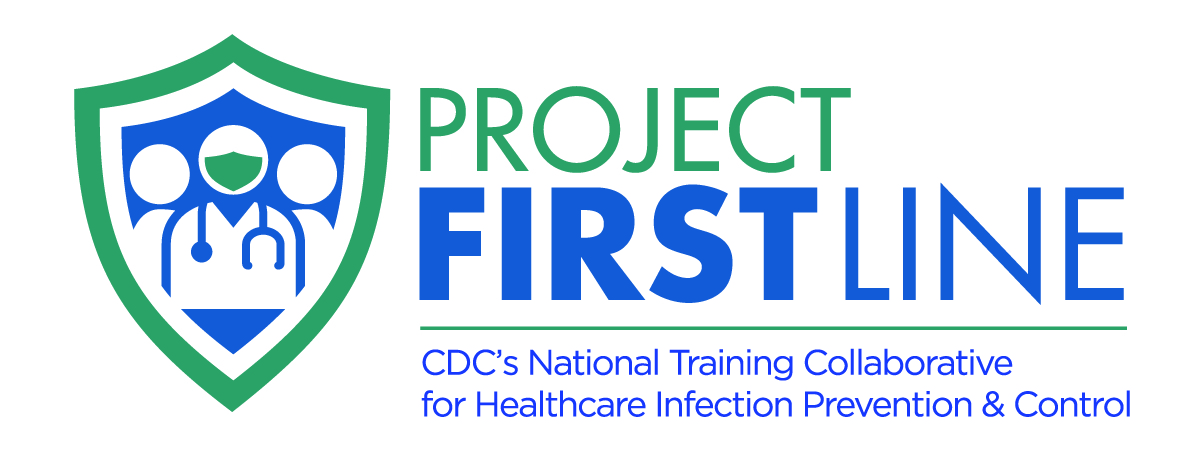 [Speaker Notes: Sample Script
“Does anyone already know what these concepts are? Would anyone like to explain in your own words what ‘fomite transmission’ means? Or ‘contact transmission?’”

“They’re ways that germs can spread from surfaces to people.”

“Although COVID-19 is mainly spread through respiratory droplets, it’s important to understand other ways that the disease can spread. Let’s check in with Dr. Carlson for more information.”]
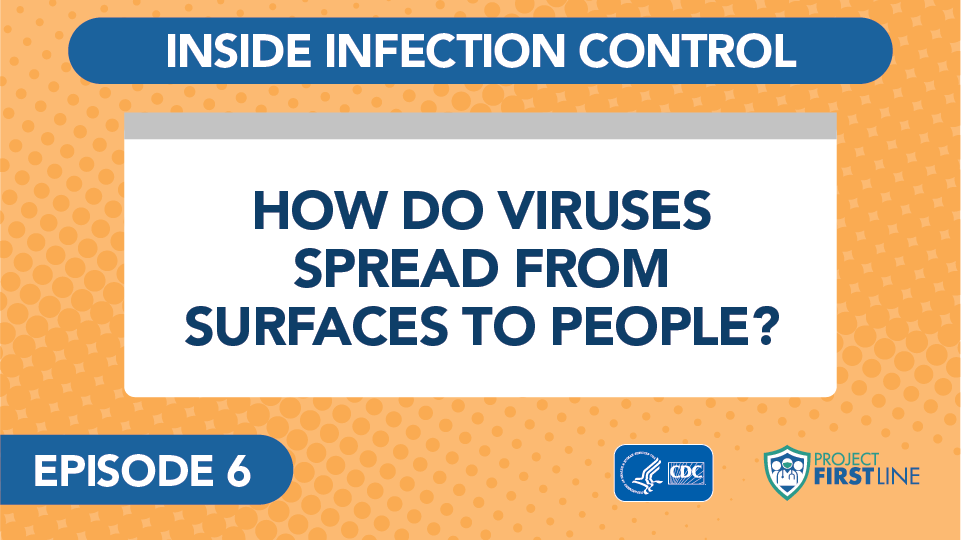 Video blog 6: How Do Viruses Spread from Surfaces to People? (link)
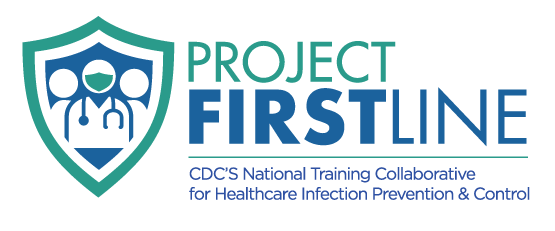 [Speaker Notes: Access the video here: 
CDC Website: https://www.cdc.gov/infectioncontrol/projectfirstline/videos/Ep6-Spread-LowRes-New.mp4
OR
Project Firstline YouTube Playlist: https://www.youtube.com/watch?v=KmyxsnuREGs]
Key Messages: How would you explain these concepts to others?
Although COVID-19 is mainly spread through respiratory droplets, another way you can get sick is if you touch something that has live virus on it and then touch your face without cleaning your hands first. 
Virus can get on surfaces when respiratory droplets land on those surfaces.
Virus can also get on surfaces when body fluids from an infected person – like spit and snot – get onto things nearby.
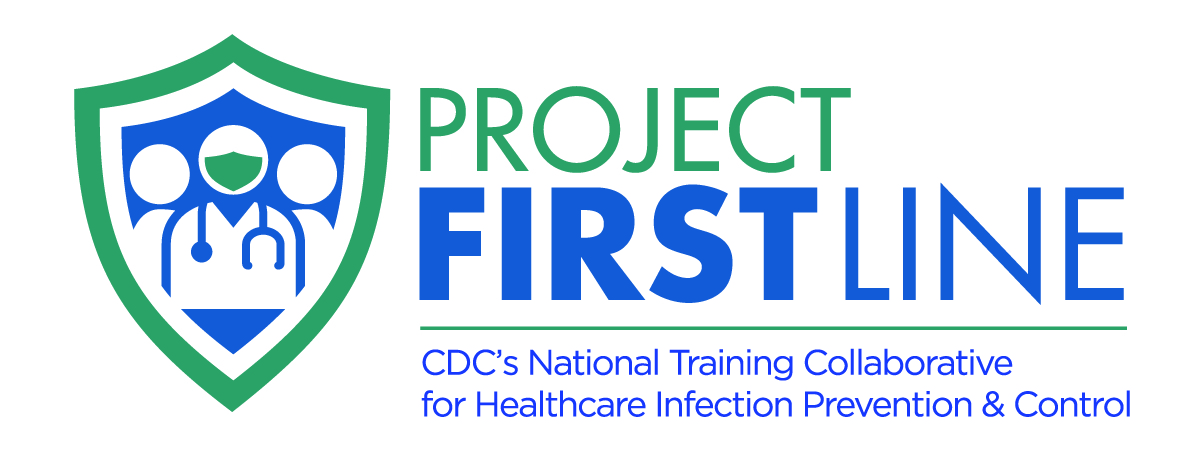 [Speaker Notes: Sample Script
“In a few sentences, would anyone like to share some key messages from this video? Or to put it another way, how would you explain this concept to others?”]
What is the hardest part about protecting ourselves from germs that can spread from surfaces?
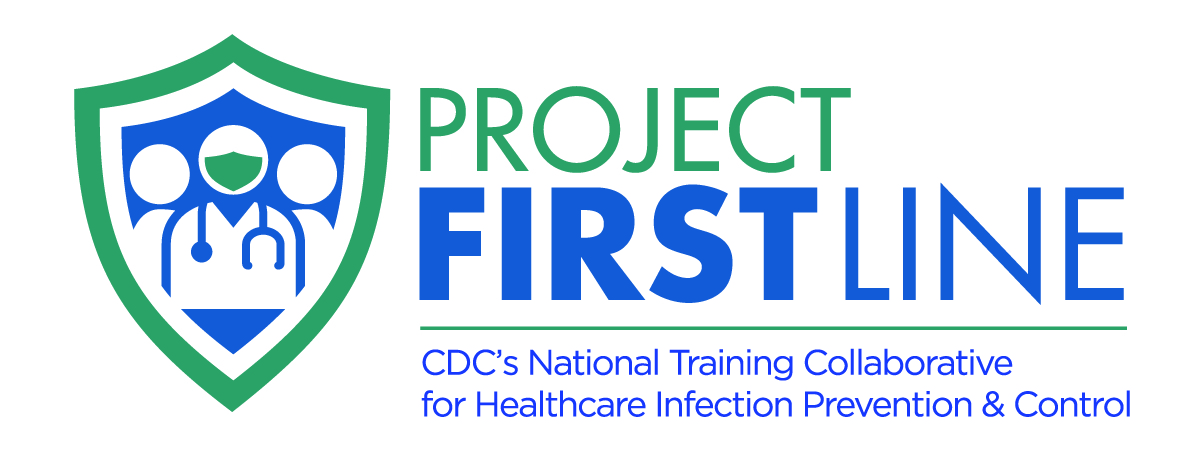 [Speaker Notes: Sample Script
“So now let’s think about this further. We know that germs on surfaces can spread and cause disease. What is the hardest part about protecting ourselves against this kind of disease spread?
[After answers]
“Thank you for your responses! There are a lot of factors at play, aren’t there?”]
What are the potential fomites you encounter in your workplace? What are the potential opportunities for germs to spread from surfaces at work?
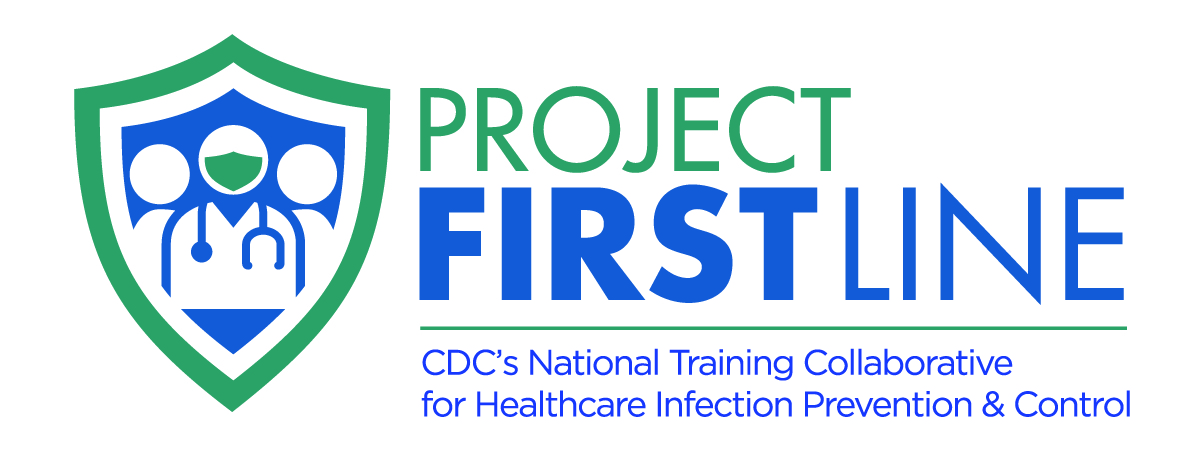 [Speaker Notes: Generate a list with as many answers as you can

Sample Script
“Let’s think for a moment about our work environments. I’d like you to close your eyes and really imagine yourself there. Think about all the routines and environments in your daily work. Thinking about this, I’d like you to spend a moment writing down as many items and surfaces in that work environment that could have virus on them. Get out your participant booklet and take a moment to generate a list.
[Pause for 2 minutes, allowing people to write. When timekeeper chimes]
“All right, that’s time!”]
What are some possible strategies to keep germs from spreading from surfaces to other people, other surfaces, or ourselves?
What does your facility do?
What can you do?
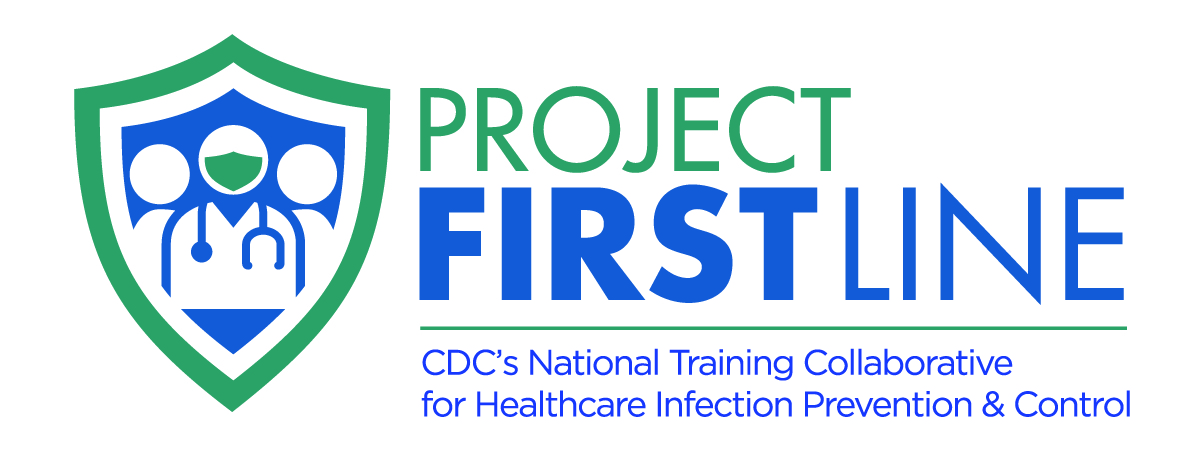 [Speaker Notes: Sample Script
“Now before we use the lists you just made, I’d like you to create another list. What are some possible strategies we could use to help ourselves remember to keep germs from spreading from surfaces to other people, other surfaces, or ourselves? Looking at this slide, jot down for yourself as many answers as you can think of for what your facility does, and what you can do. I’ll give you a moment to make your lists.”
[Pause for 2 minutes, allowing people to write. When timekeeper chimes]
“All right, that’s time!”]
Small Group Break-Out
As a group, compile a single group list for the following two topics:
Potential fomites and opportunities germs to spread from surfaces
Strategies for protecting ourselves and preventing germ spread
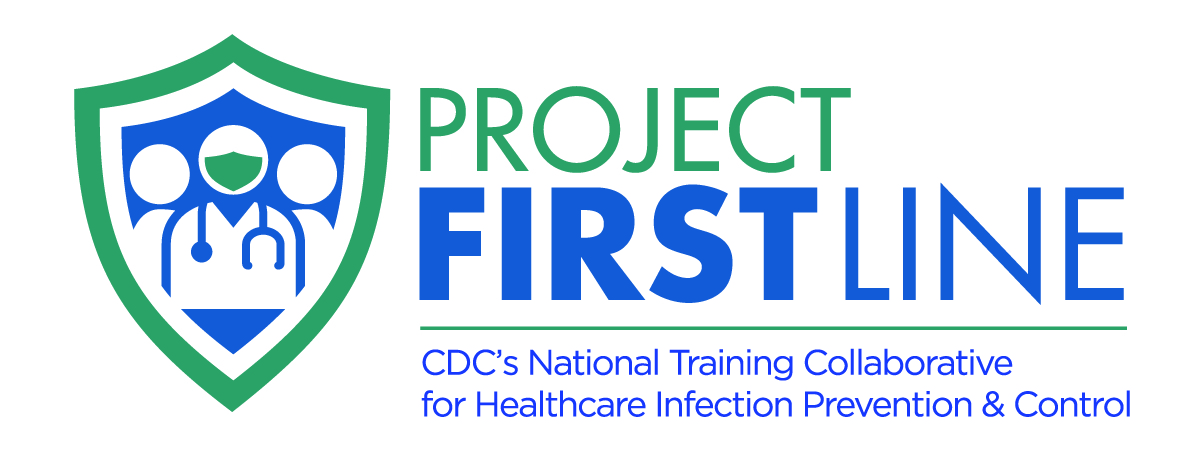 [Speaker Notes: Sample Script
“Now that you’ve had a chance to make some lists for yourself, we’re going to combine forces. I’d like us to break into groups and in your group, share your answers and make a single group list. Each group should have two lists: one list of potential opportunities for germs to spread from surfaces, and one list of possible strategies for protecting yourselves and preventing germ spread. One person in each group, please volunteer to be the ‘spokesperson’ who will share the lists when we all come back together. You will have 10 minutes.”]
Group Challenge
Round 1/List 1:
Risks for germs to spread from surfaces at work! 




Round 2/List 2: 
Strategies for protecting ourselves
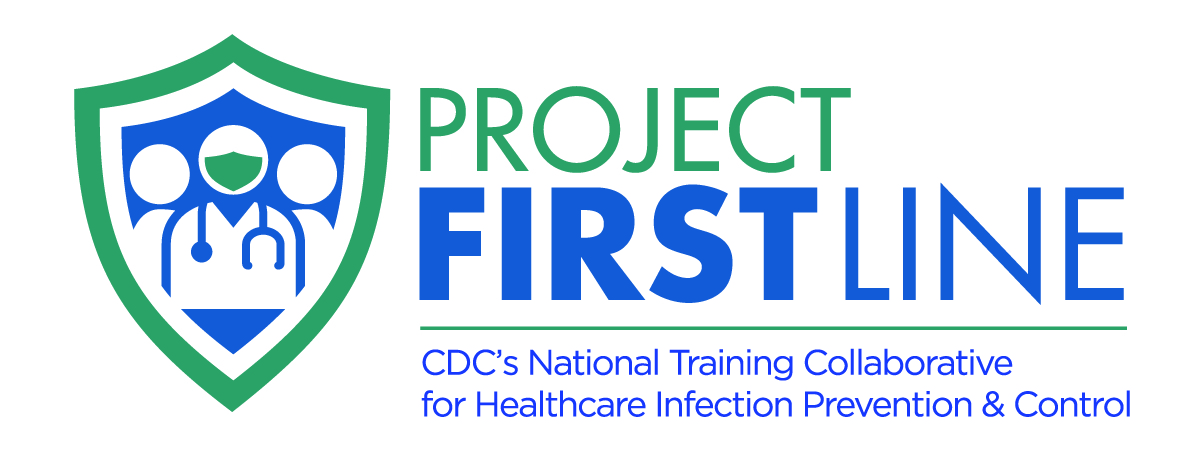 [Speaker Notes: Sample Script
“I hope both groups had an opportunity to make strong lists because it’s competition time. First, the challenge: fomite and contact transmission. Spokespeople for both groups, please go off mute. Once we begin, we’ll go back and forth between groups reading off your answers one by one. If the other group also has that answer on its list, you must cross it out. If they don’t, you get a point for that answer. If you feel a group’s answer is unrealistic, you may challenge an answer. I will serve as moderator. Now let’s get started. Round one/list one, risks for germs to spread from surfaces at work!”]
Reflection
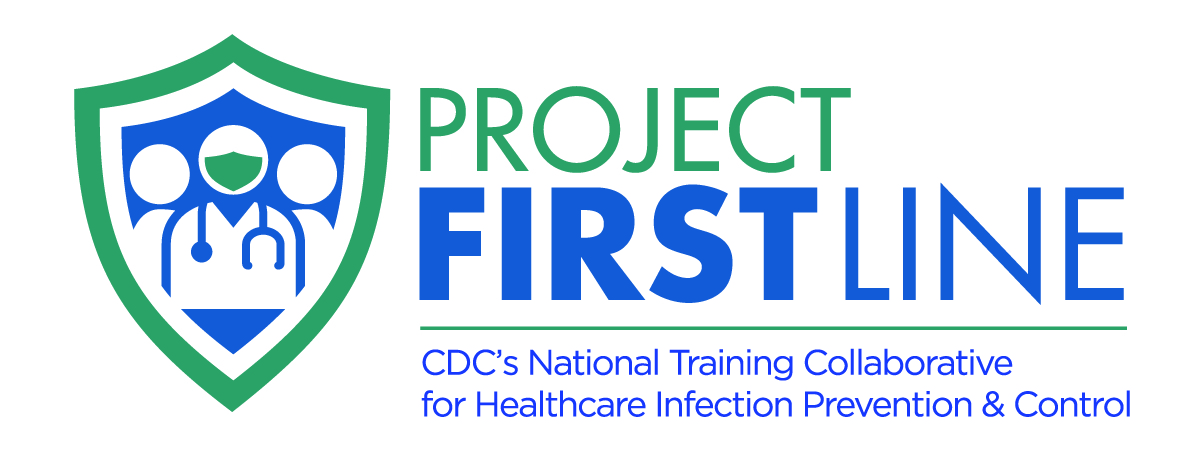 [Speaker Notes: Give 60 seconds for concentrated personal reflection and identification of personal goals and action steps.]
Key Messages
Although COVID-19 is mainly spread through respiratory droplets, another way you can get sick is if you touch something that has live virus on it and then touch your face without cleaning your hands first. 
Virus can get on surfaces when respiratory droplets land on those surfaces.
Virus can also get on surfaces when body fluids from an infected person – like spit and snot – get onto things nearby.
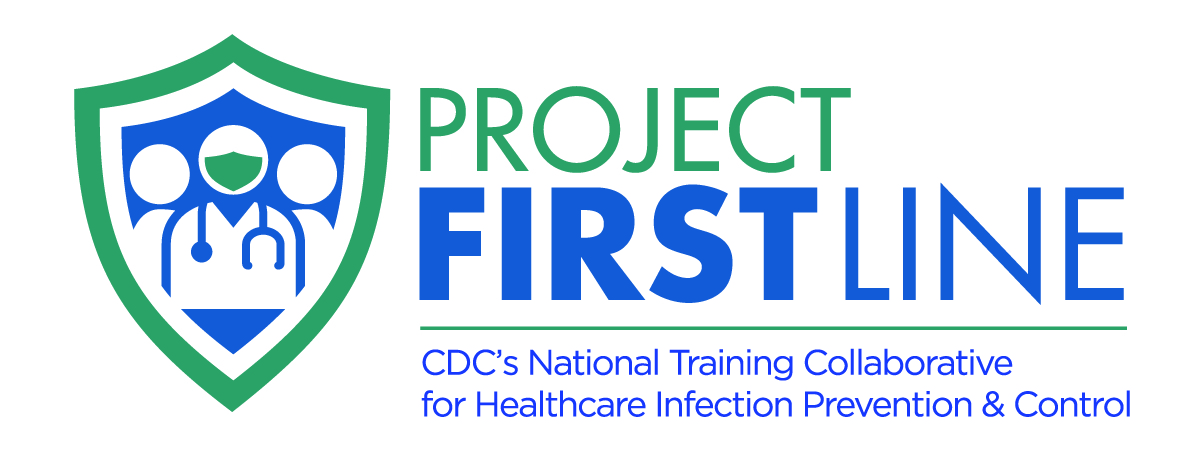 [Speaker Notes: Be ready to add to the list, as needed.

Sample Script
“I hope you enjoyed today’s conversation. I’ve captured some key messages here, which you can review at your leisure after the session today.”]
Resources and Future Training sessions
Project Firstline on CDC: 
https://www.cdc.gov/infectioncontrol/projectfirstline/index.html

Project Firstline on Facebook:
https://www.facebook.com/CDCProjectFirstline/

Twitter:
https://twitter.com/CDC_Firstline

Youtube:
https://www.youtube.com/playlist?list=PLvrp9iOILTQZQGtDnSDGViKDdRtIc13VX 

To sign up for Project Firstline e-mails, click here: https://tools.cdc.gov/campaignproxyservice/subscriptions.aspx?topic_id=USCDC_2104
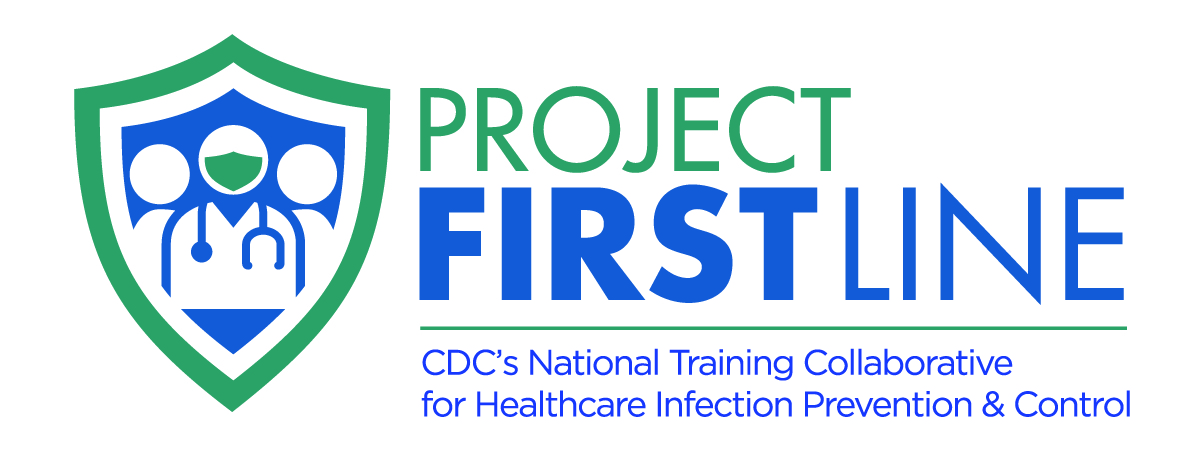 [Speaker Notes: Sample Script
“Next time, we will review how COVID-19 spreads.. 
“In the meantime, you can keep exploring these topics on your own, using the resources on this slide. You can also follow us on social media.”]
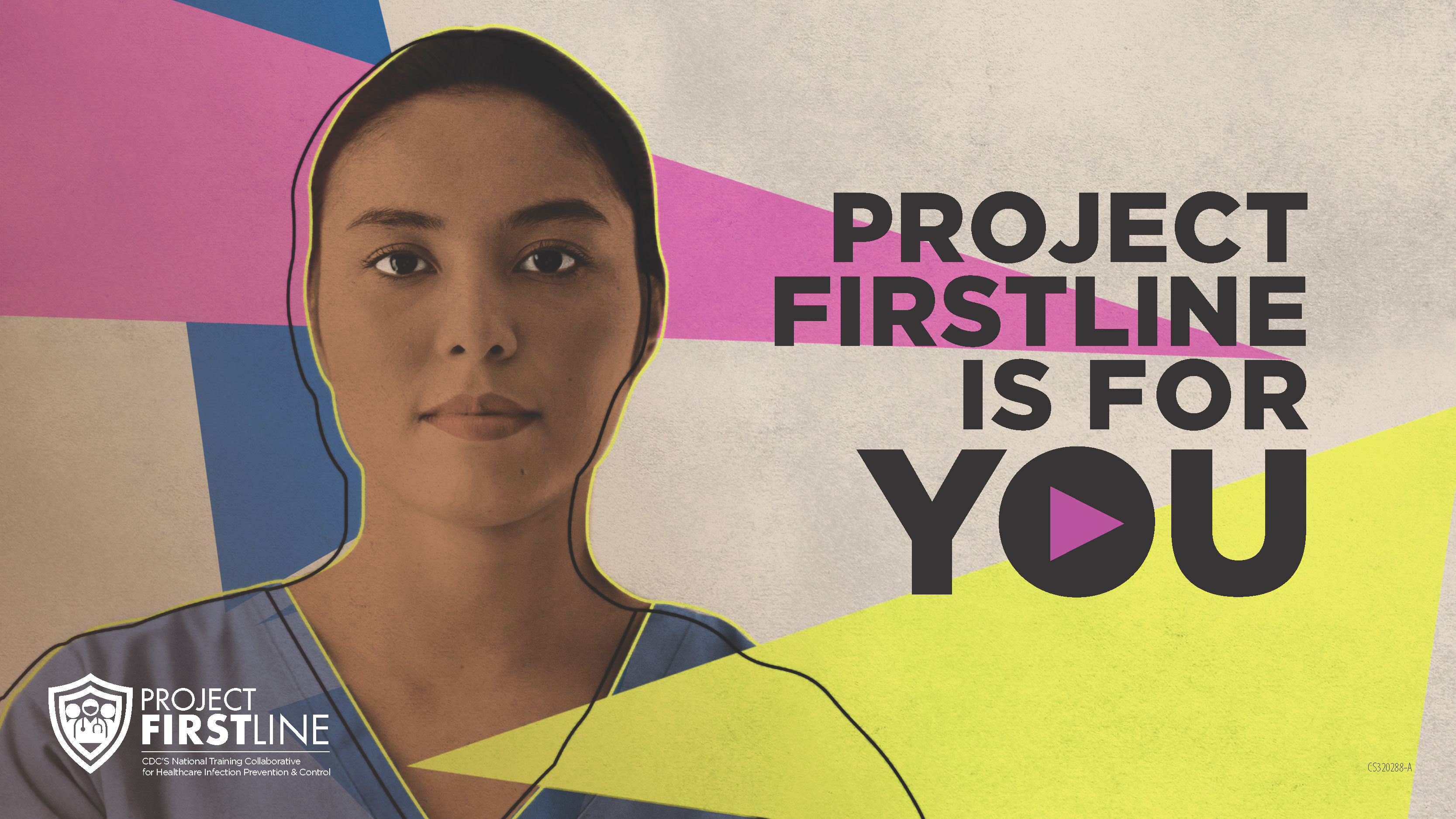 Feedback Form
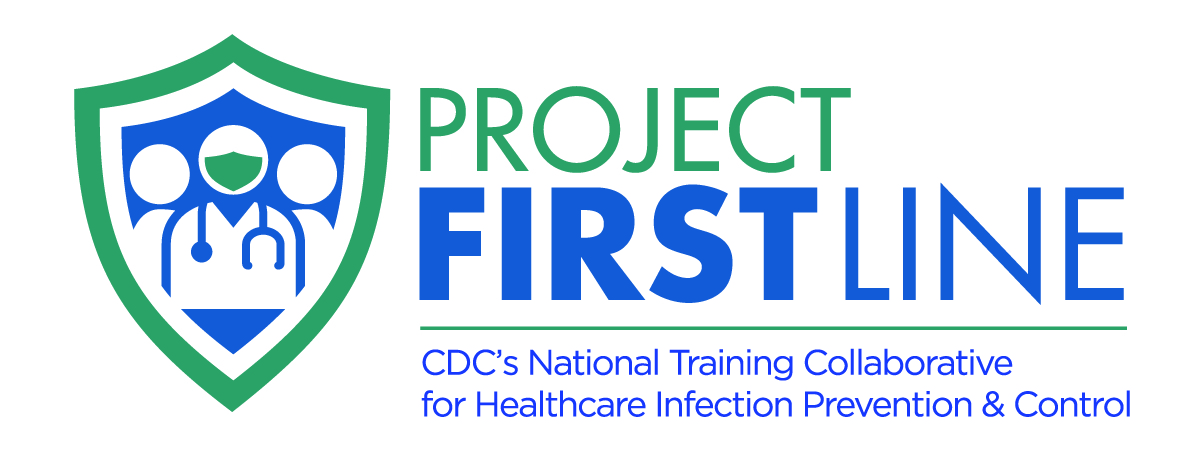 [Speaker Notes: [Facilitator should add information about how to access form]

Sample Script
“And finally, please let us know how you enjoyed today’s session by completing the following feedback form. Thanks again for joining us today.”]